CULTURALLY INSTRUCTIONAL RESPONSIVE FRAMEWORK
(beginning)
A DYNAMIC, CULTIVATING, AND INVITING FRAMEWORK
FRAMEWORK
Introduction:  Essential Question should engage student to use current and historical events.

Lesson Structure:  
Lesson can be modified to meet the needs of your students.  
It is highly suggested to invite students to express their personal or family experiences as immigrants.  
Lesson should be geared to understand the role of culture in education.
Use a Socratic Approach to draw as many students as possible into the discussion

Suggestions:  
Use visual aid materials to highlight racial and ethnic identities
Use multicultural topics to cultivate students’ critical thinking
THE CULTURALLY FRAMEWORK OFFERS THE OPPORTUNITY TO BUILD LESSONS THAT ARE INVITING, DYNAMIC, AND INTERACTIVE
Culturally Responsive - Sustaining Framework
Essential Question
Use an essential question that is going to guide your instruction in a multicultural classroom.

The sample essential question introduced in the first slide centers around students and learning environment.

Take culture, nationality, and ethnic background into account to design your culturally instructional framework.

Visuals and materials should reflect acknowledgement of your students’ culture, language, and/or ethnic background.
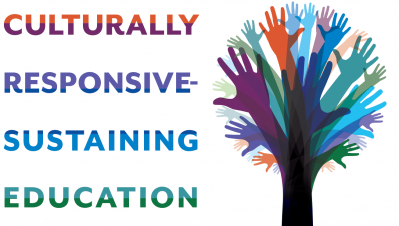 Activity
Materials:
PowerPoint can be use to provide historical content knowledge on a related topic (Iran-Contra Affair and Central American immigration to the United States.
Youtube video can be used to model the lesson.  
Click on the link to view a sample video on the topic presented in a multicultural classroom.

https://www.youtube.com/watch?v=c8NPqFyY1TA
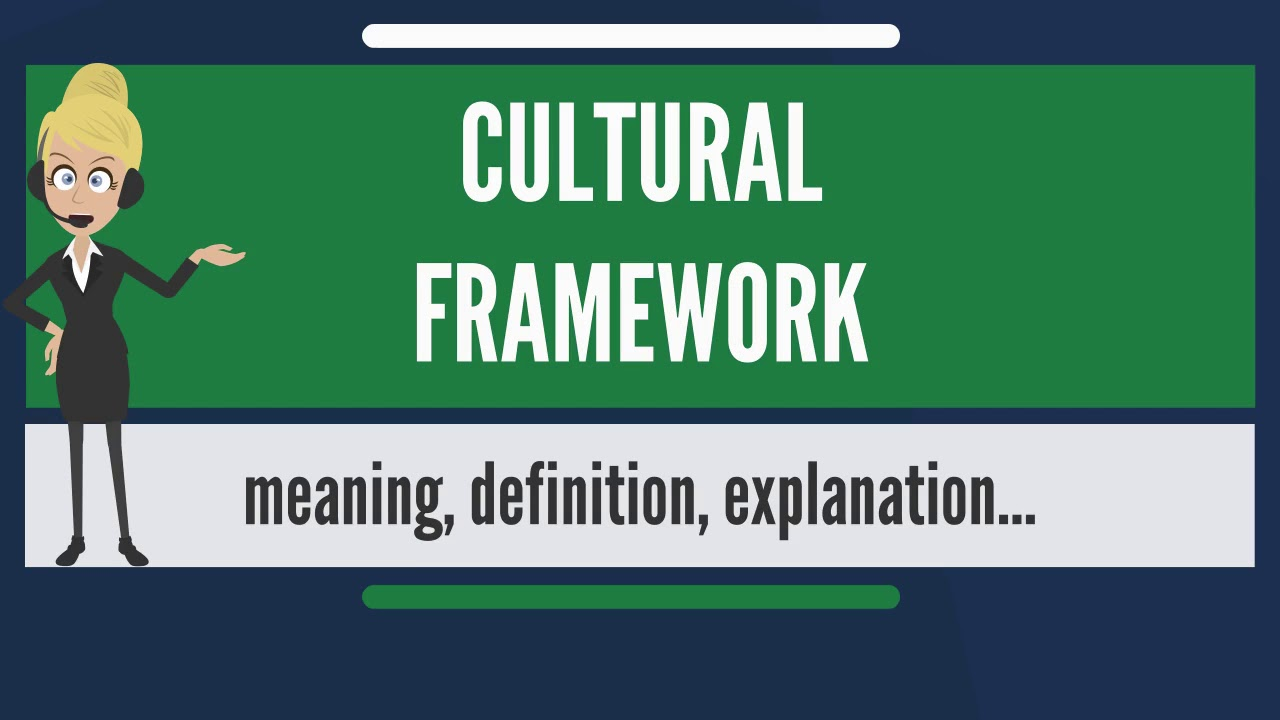 Socratic Method
Open Forum Discussion
Set up class in a big semi-circle to promote class discussions
Plan significant questions that provide structure and direction to the lesson
Phrase the questions clearly and specifically
Wait Time: Maintain silence and wait at least 10 seconds for students to respond
Keep the discussion focused
Follow up on students’ responses and invite elaboration
Stimulate the discussion with probing questions
Draw as many students as possible into the discussion
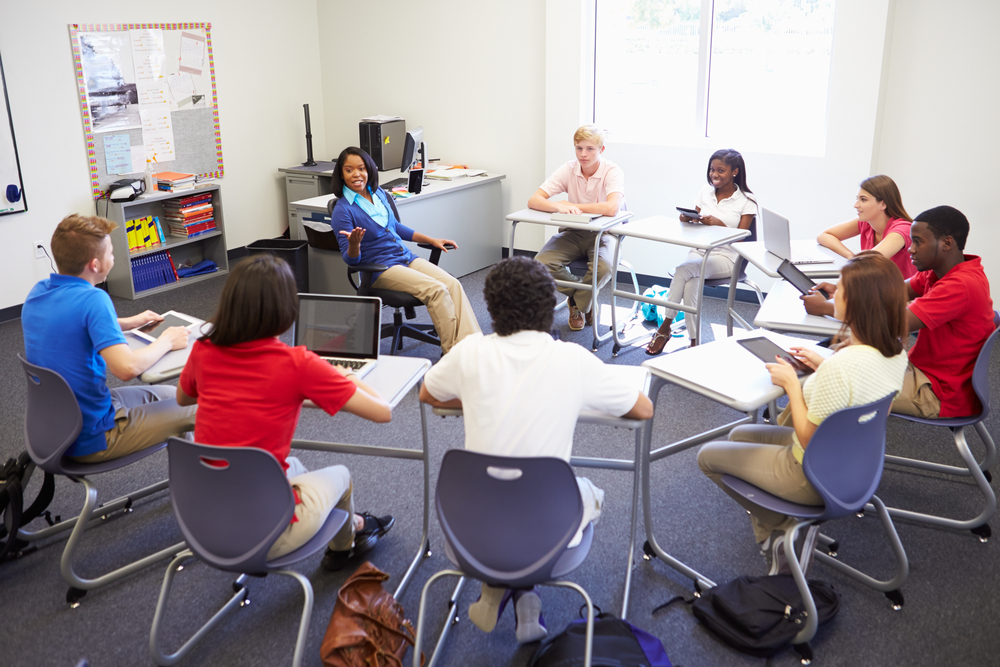